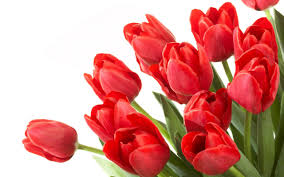 স্বাগতম
শিক্ষক পরিচিতি
মোঃশাহজাহান চোকদার
প্রধান শিক্ষক (ভারঃ)
বৈখর অনির্বাণ সরকারি প্রাথমিক বিদ্যালয়।
মুন্সিগঞ্জ সদর,মুন্সিগঞ্জ।
পাঠ পরিচিতি
শ্রেনিঃ৫ম           বিষয়ঃবাংলা
পাঠ শিরোনামঃসুন্দর বনের প্রানী
পাঠ্যংশঃসুন্দরবনের প্রানী(সম্রগ পাঠ)
তারিখঃ০২.০২.২০২০খ্রিঃ     সময়ঃ ৪০মিঃ
শিখন ফলঃ
শোনাঃ ১.২.১-উচ্চারিত পাঠিত বাক্য,কথা মনোযোগ সহকারে শুনবে।
বলাঃ ১.১.১-যুক্ত্রর্বন সহযোগে তৈরি শব্দ স্পস্ট ও শুদ্ধ ভাবে বলতে পারবে।
পড়াঃ ১.৩.১-পাঠে ব্যবহ্রত যুক্তব্যঞ্জন সংবলিত শব্দ শুদ্ধ উচ্চারনে পড়তে পারবে।
এসো একটি ভিডিও দেখিঃ
https://www.youtube.com/watch?v=08pwXaW2Mak
ভিডিওটিতে আমরা কী কী প্রানী দেখতে পেলাম?
আজকের পাঠ
সুন্দর বনের প্রানী (সমগ্র পাঠের ধারনা)
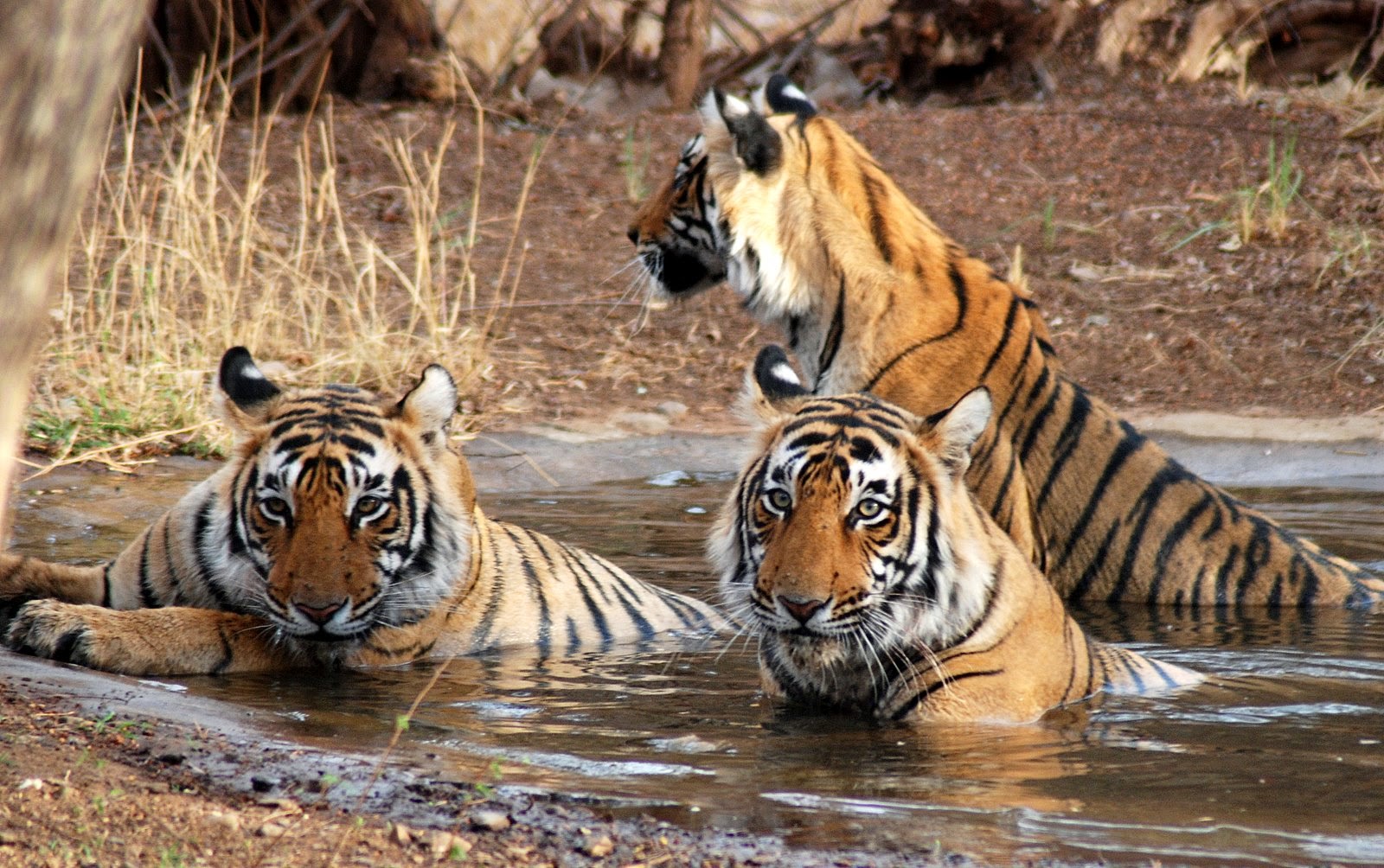 রয়েল বেঙ্গল টাইগার।বাংলাদেশের জাতীয় পশু।   এরা সুন্দর বনে বসবাস করে।
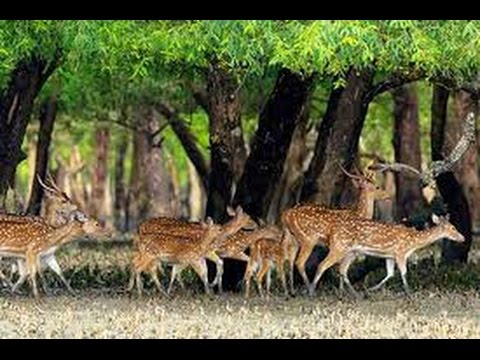 হরিণ, সুন্দর বনের সবচেয়ে সুন্দর প্রানী।
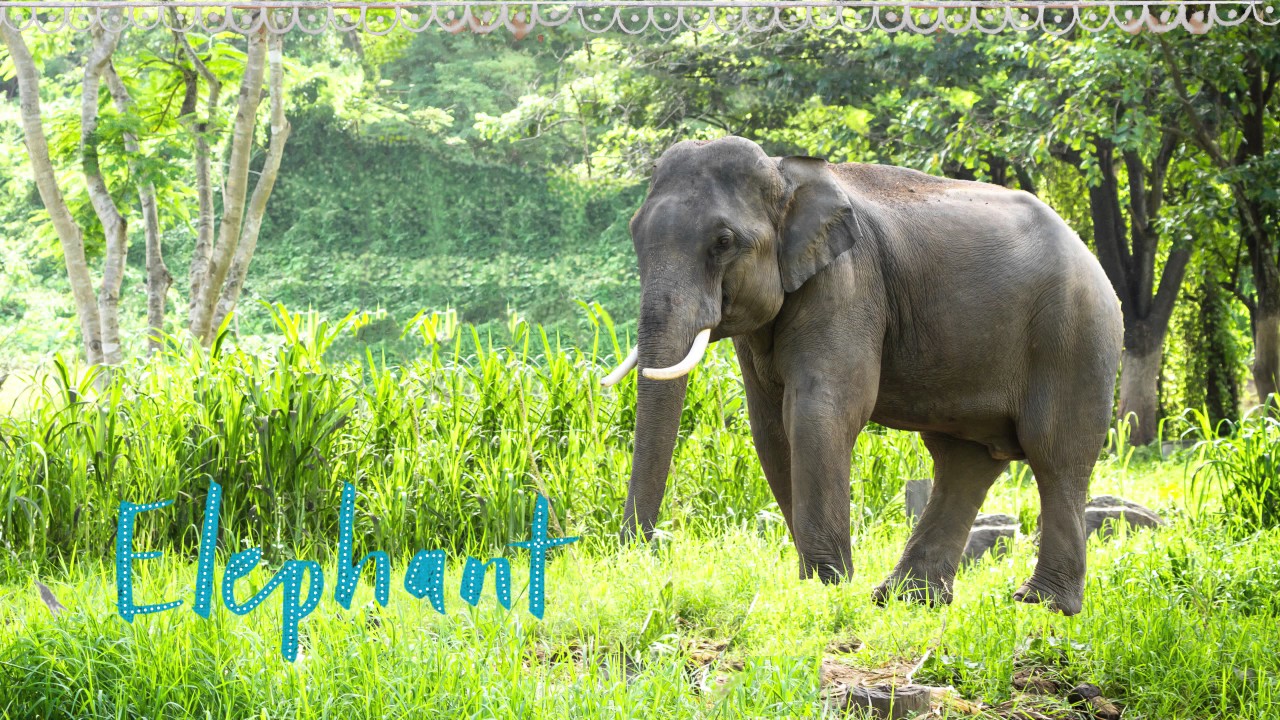 হাতি,এদের সুন্দরবনে প্রচুর দেখা যেত,কিন্তু এখন বিলুপ্তপ্রায়।
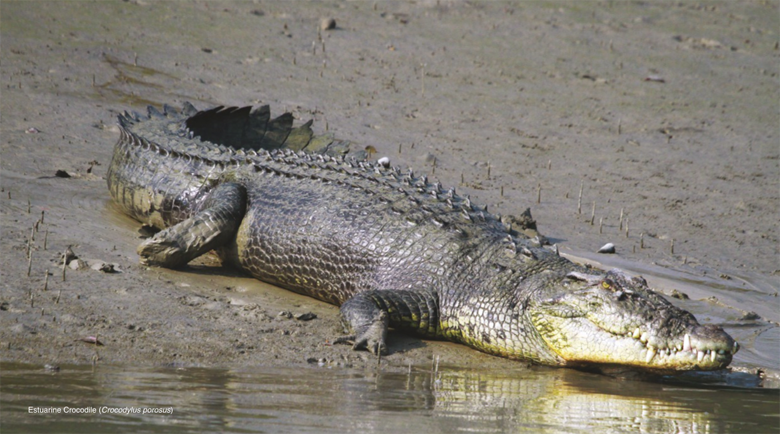 কুমির
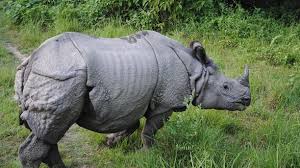 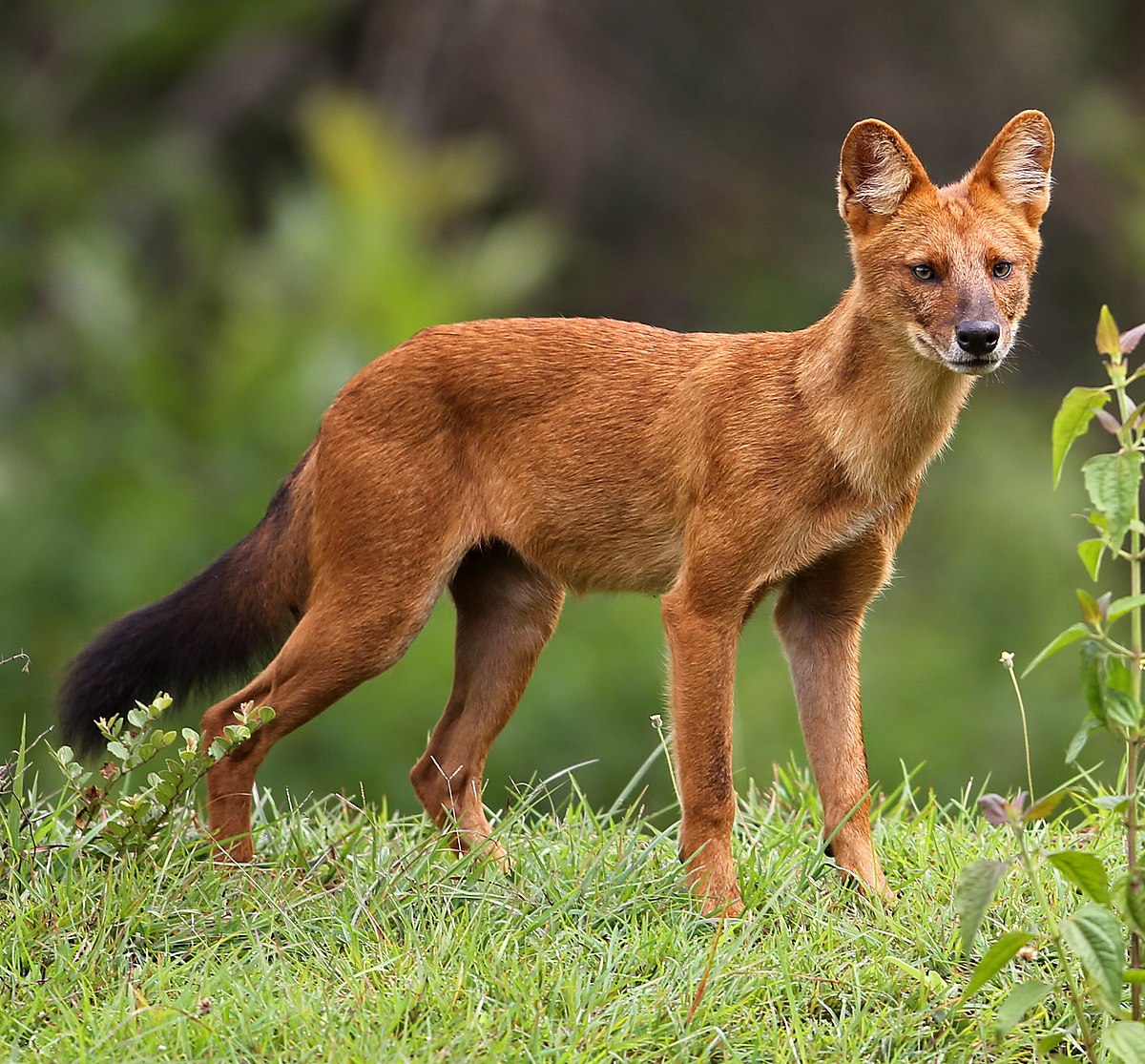 বন্যশিয়াল
গন্ডার
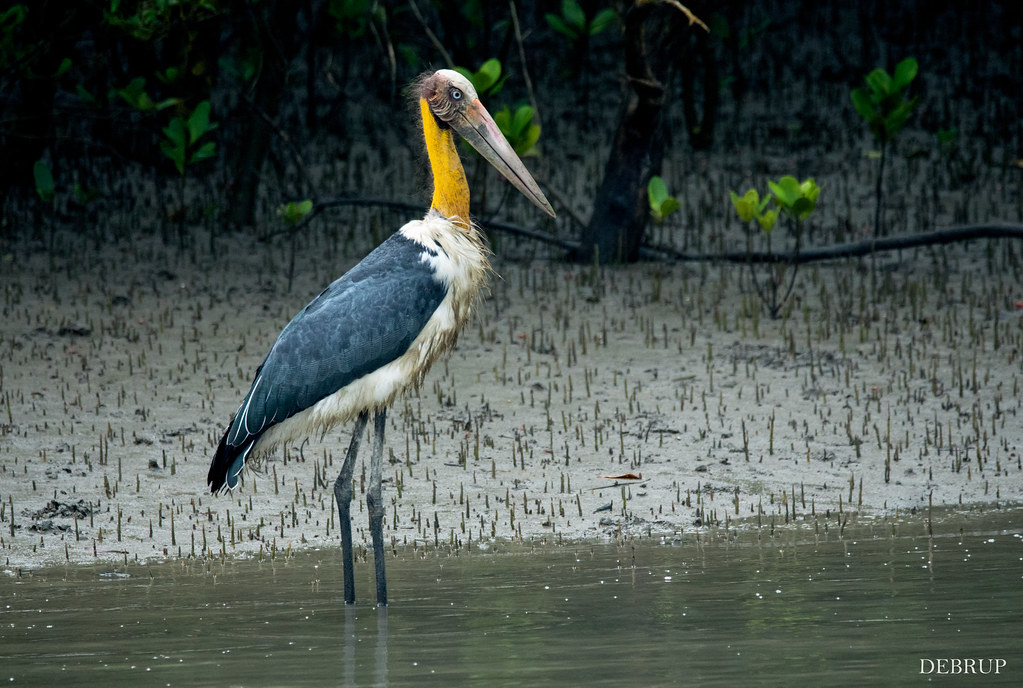 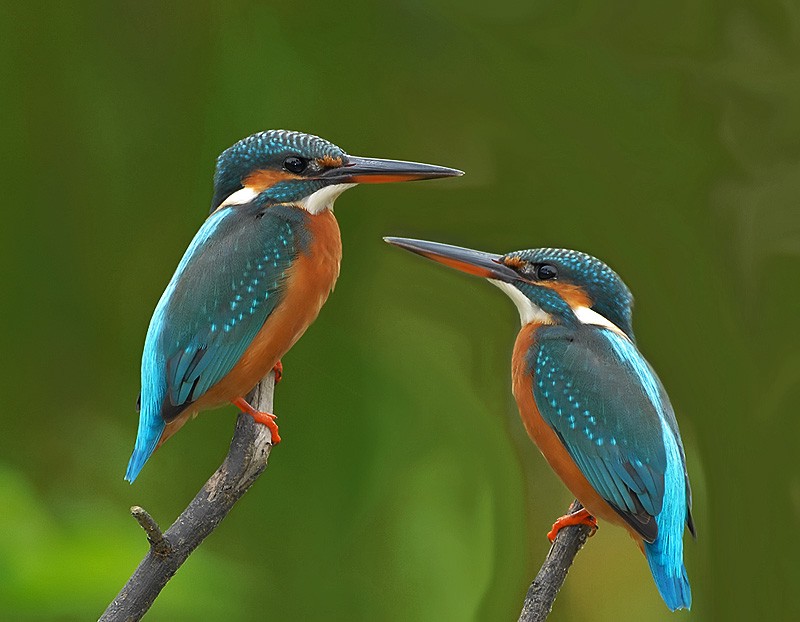 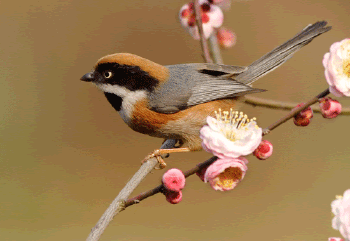 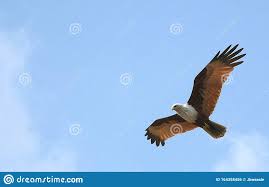 সুন্দরবনের বিভিন্ন পাখি
সকলে পাঠবইয়ের ‘সুন্দরবনের প্রানী’অধ্যায় খোল-(পৃঃ১০-১২)
 
একজন পড়বে সকলে আঙ্গুল দিয়ে পড়া ধরবে।
আজকের পাঠের কিছু নতুন শব্দঃ
বেঙ্গল=বাংলার 

            গন্ডার=একটি পশুর নাম
আরও কিছু শব্দ,
জঙ্গল, পান্ডা
যুক্তব্যঞ্জন ভেঙ্গে লিখিঃ
ঙ্গ
ন্ড
ঙ
গ
ন
ড
দলীয় কাজ
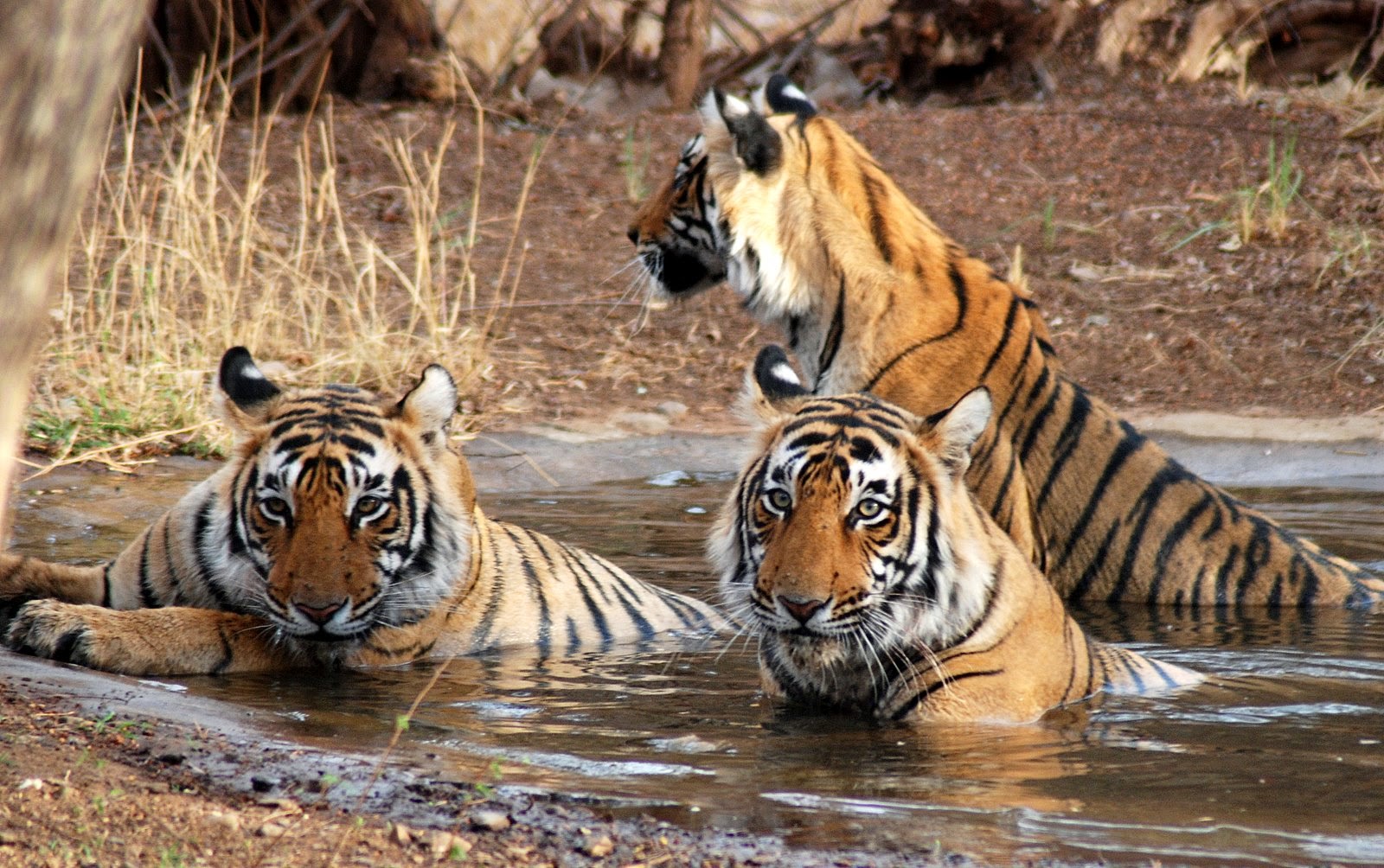 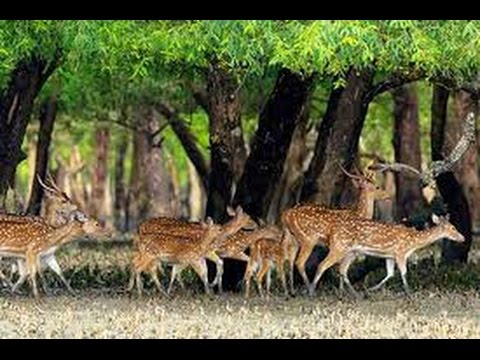 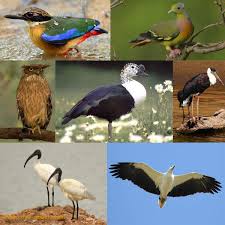 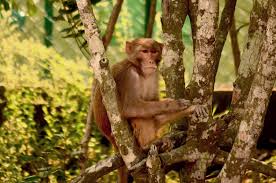 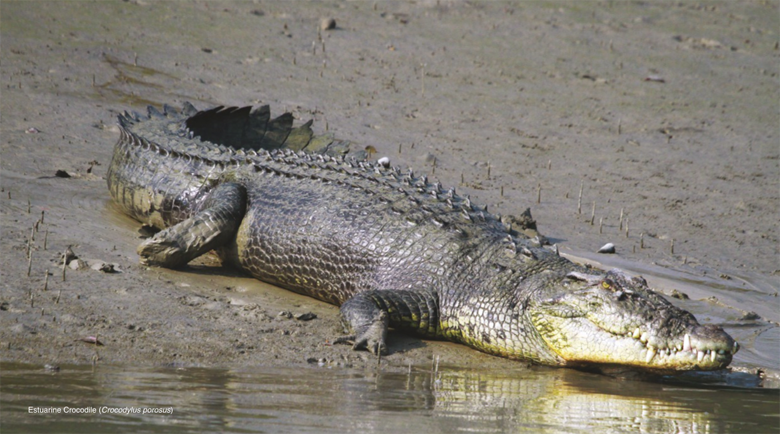 দলঃ-১
সুন্দরবনের পশুর নাম একের পর একজন বল
দলঃ-২
সুন্দরবনের পাখির নাম একের পর একজন বল
প্রশ্নগূলোর উত্তর দাওঃ                 ১।সুন্দরবনে কী কী প্রানী বাস করে?
       ২।সুন্দরবনে কয়েকটি বিলুপ্তপ্রায় প্রানীর নাম বল?
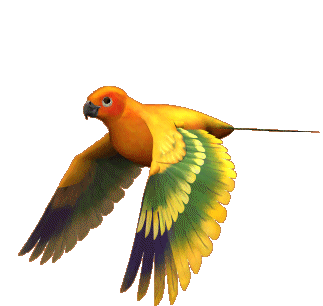 ধ্যনবাদ